Steden en burgers in de Lage Landen, 1602-1700
Maarten Prak

24-25 september 2020
Gouden Eeuw?
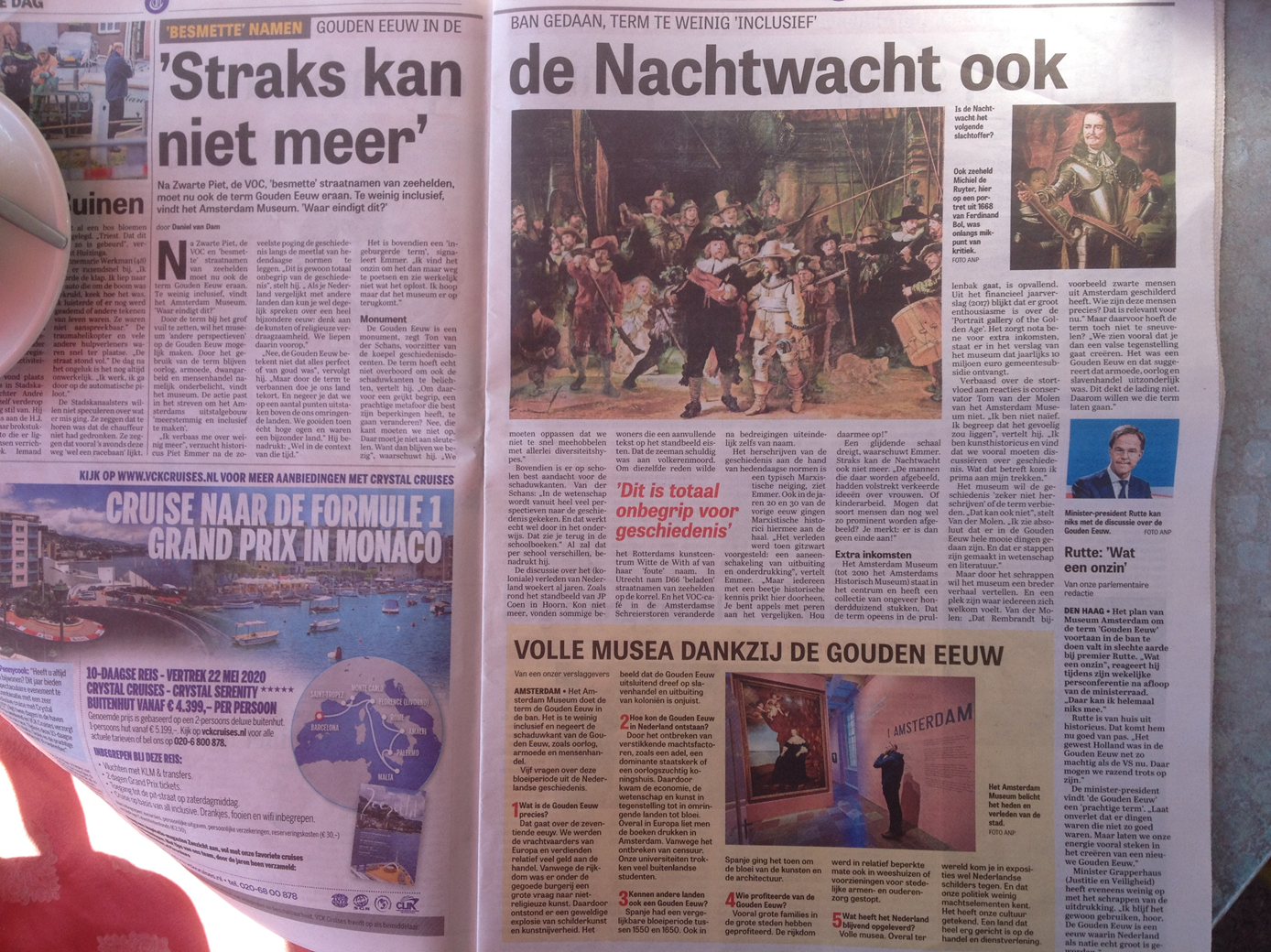 Vaste indeling
Urbanisatie
Economische context
Staatkundige context

Stadsbestuur
Burgerlijke organisaties

Kenmerkende aspecten
Hollandse verstedelijking 1650
Frankrijk = 20 milj.
Parijs			430.000
Lyon			  75.000
Toulouse	  42.000
Bordeaux	  40.000

Engeland = 5,6 milj.
Londen		400.000
Bristol		  20.000
Norwich		  20.000
Eerste globalisering
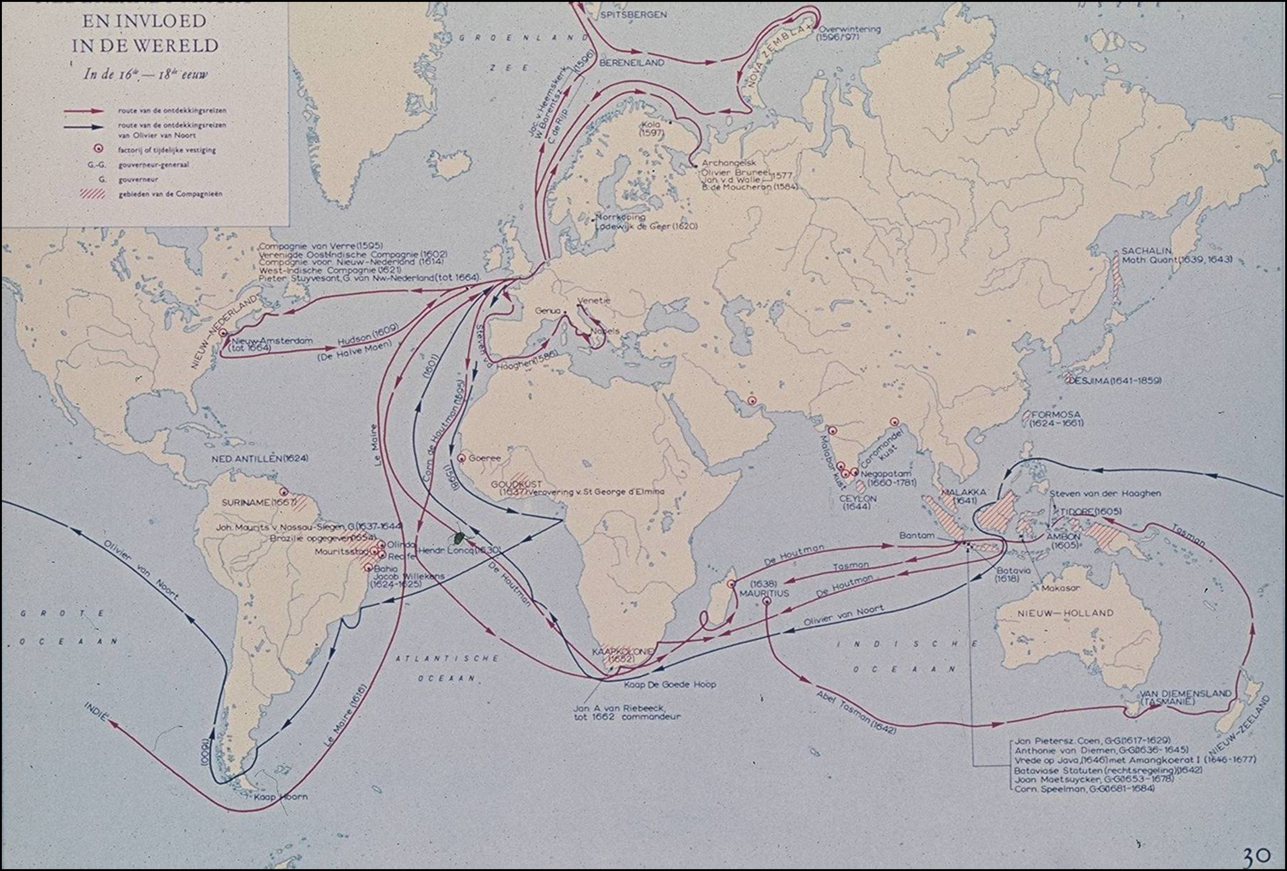 © Meulenhoff
Amsterdam, na 1585, 200.000 inw
‘Moedernegotie’ met Oostzee (graan)

Wereldwijde eigen handel (specerijen)

Trafieken

Hollands achterland
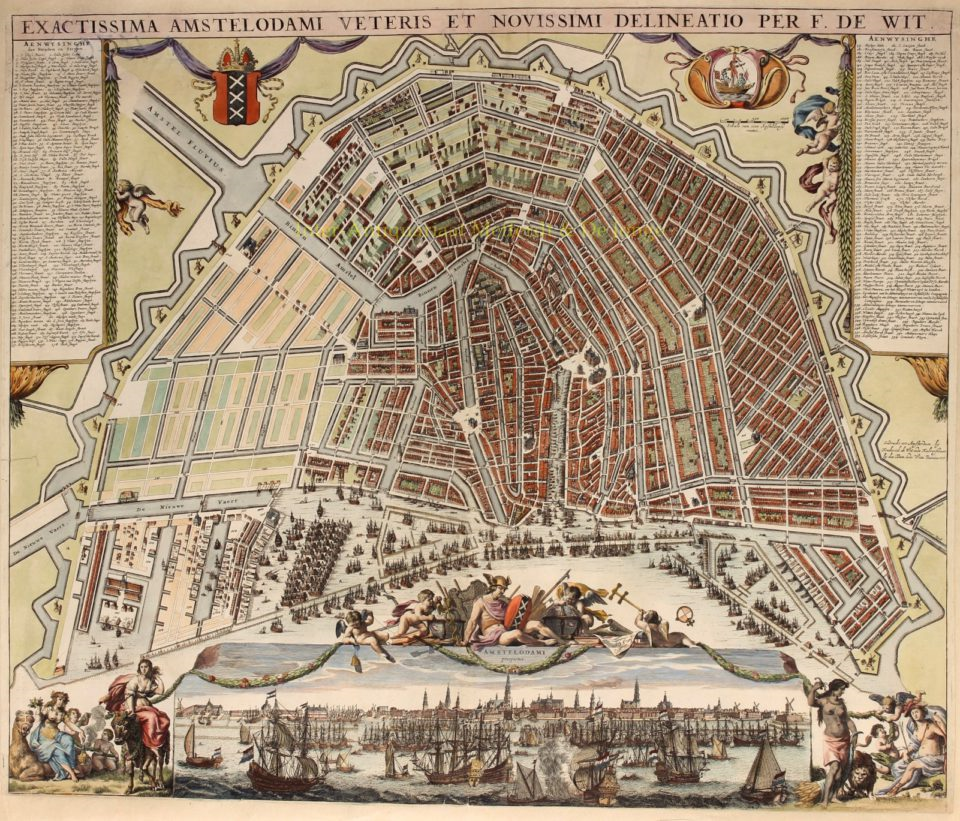 © Gemeentearchief Amsterdam
Randstad door trekvaart
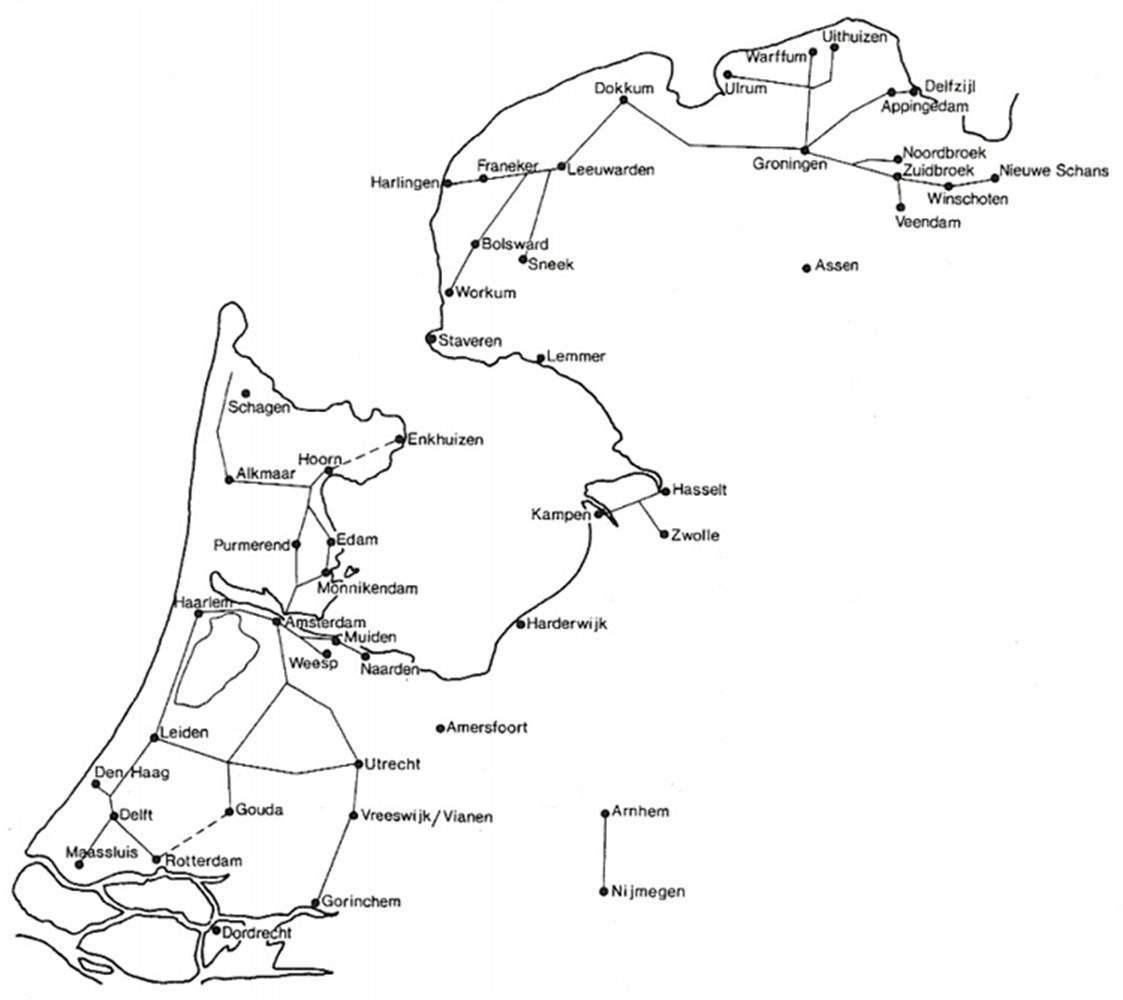 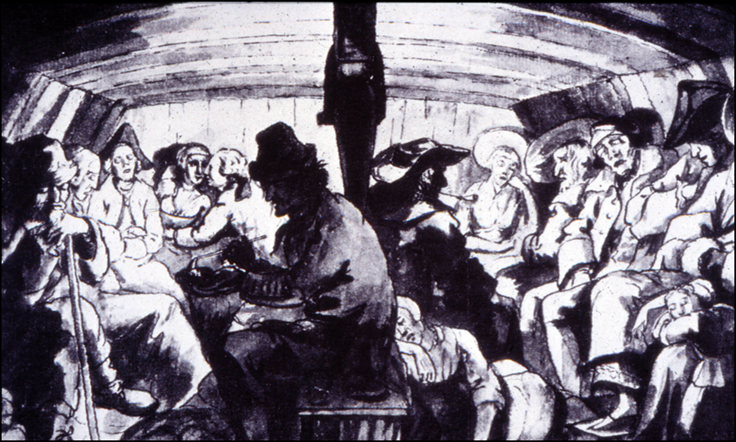 © Hes, Utrecht
Landelijke samenleving Holland
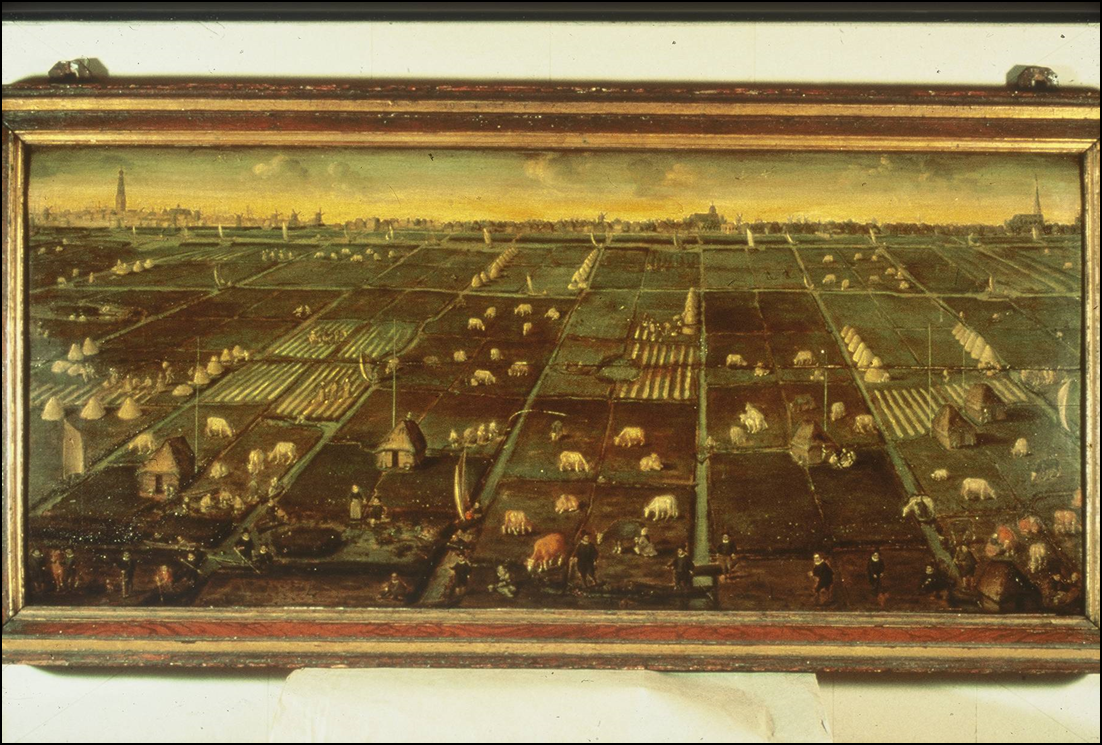 © Gemeente Enkhuizen
Staatsinrichting Republiek
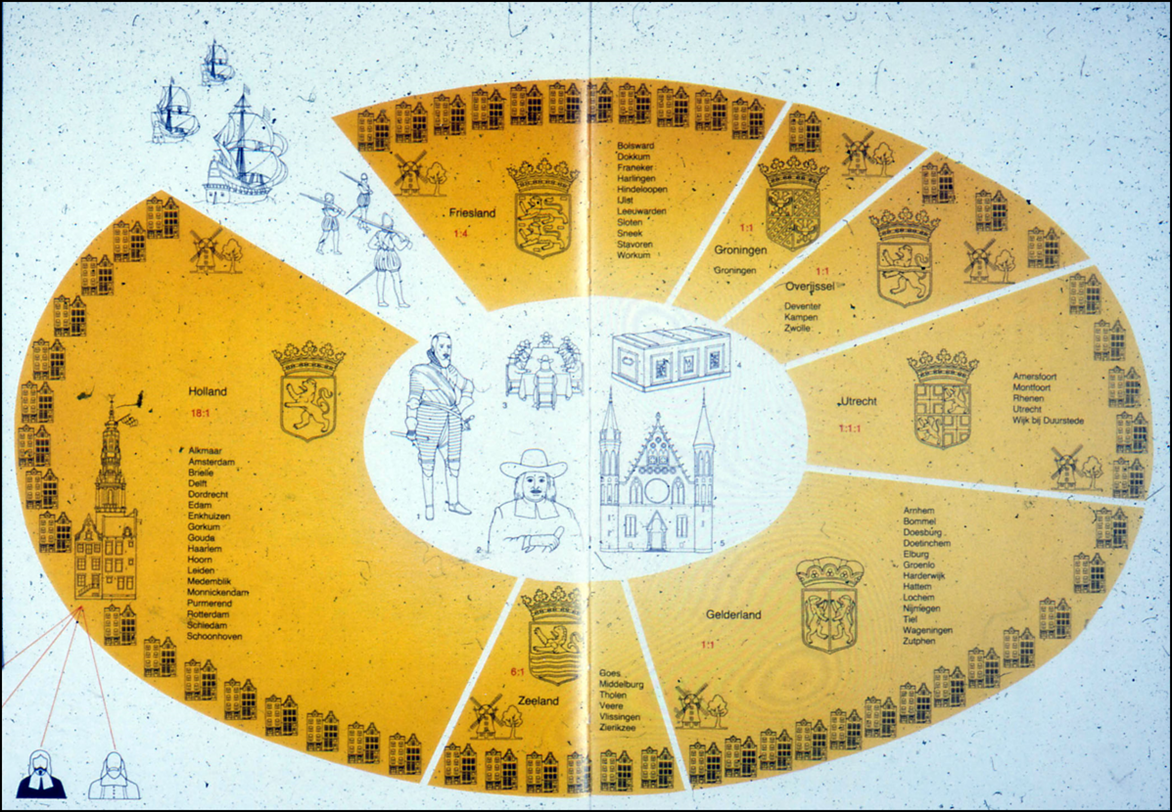 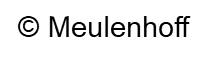 Europa’s stedelijke ruggegraat
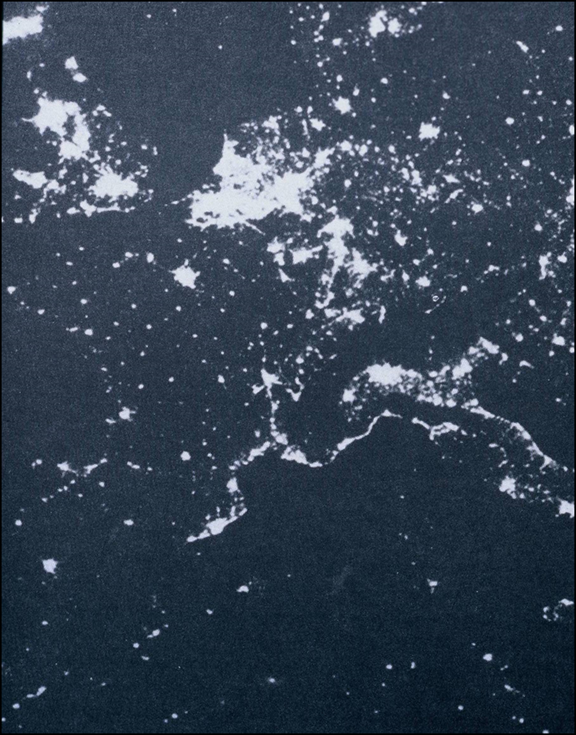 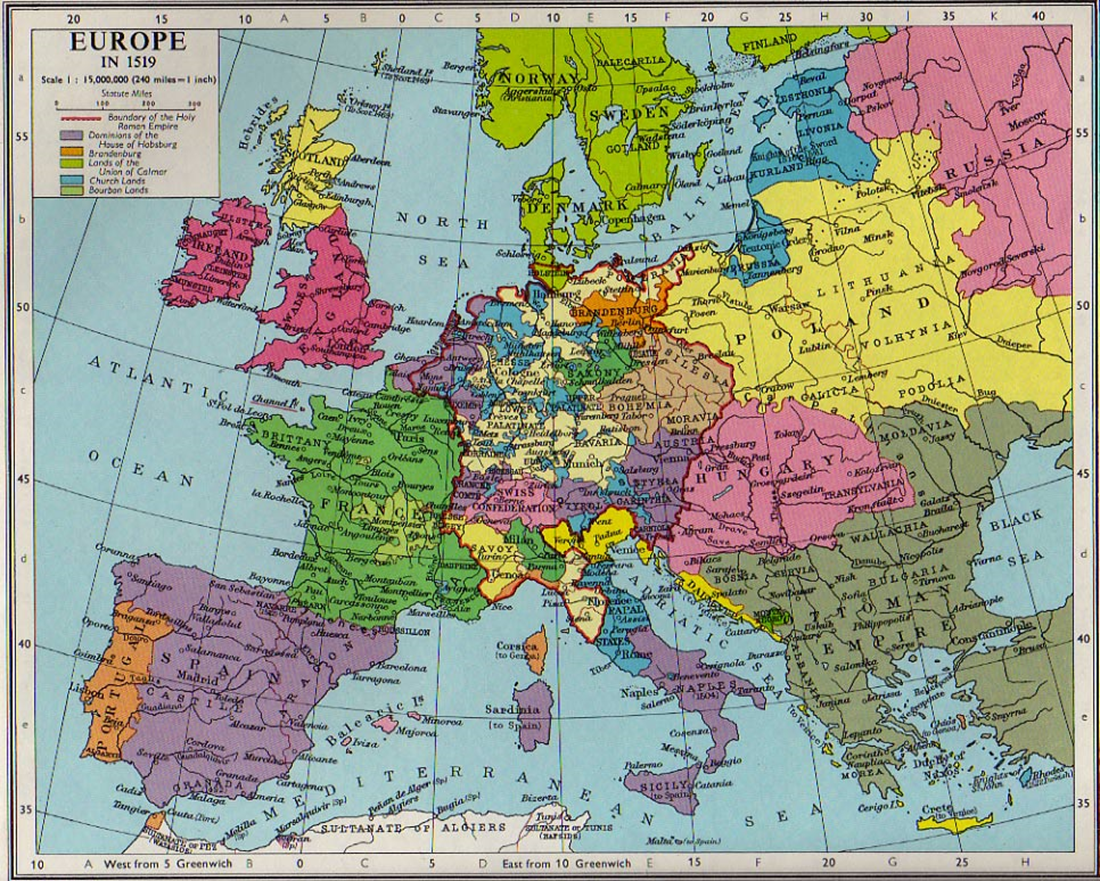 © Getty Images
© freepages.rootsweb.com
Stedelijke bestuur & landspolitiek
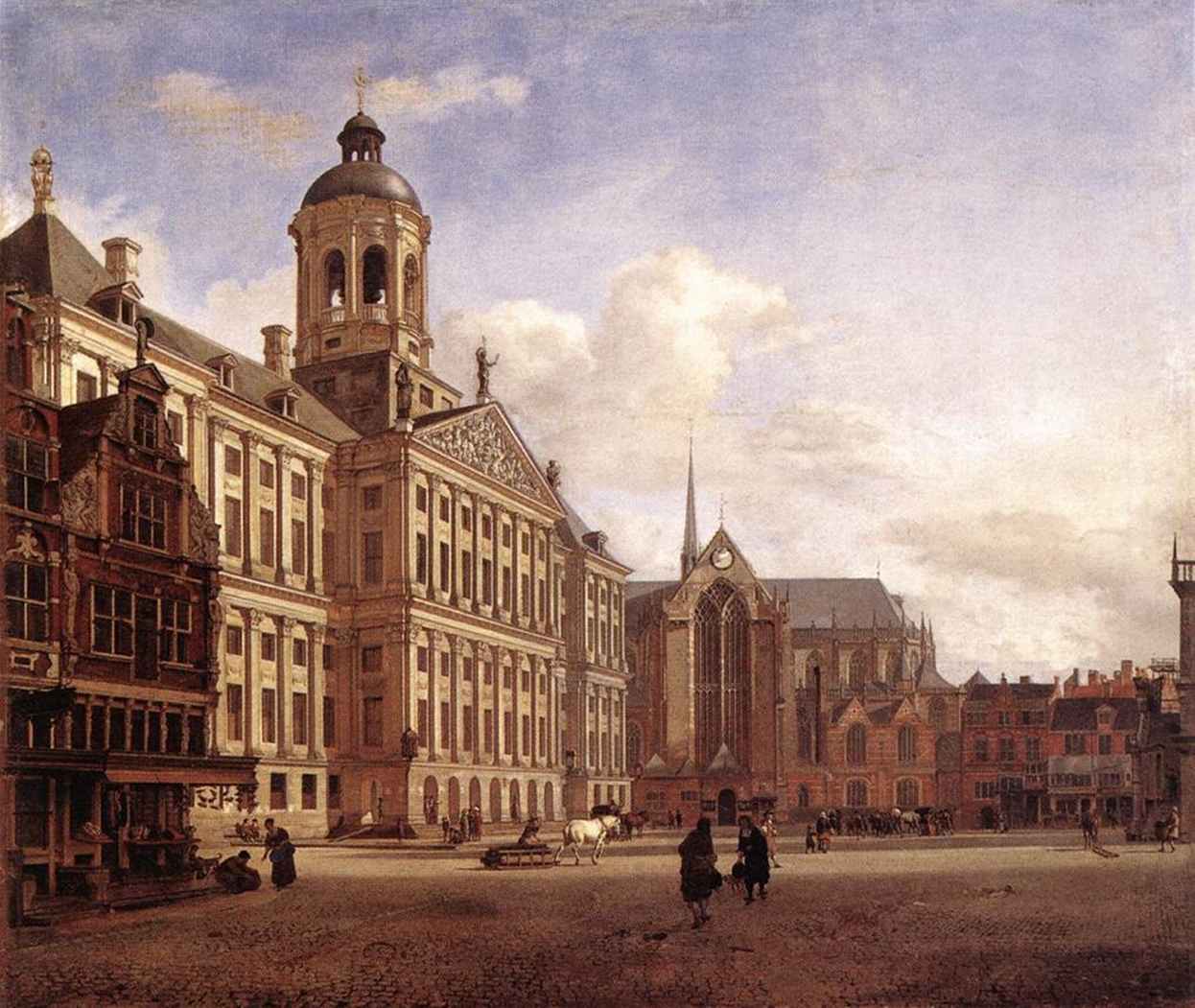 Delegatie Staten van Holland,VOC, WIC,  Admiraliteiten
Bij toerbeurt in Staten Generaal, Raad van State
Landspolitiek = stadspolitiek (vb. Vrede met Spanje)
© Louvre, Parijs
Stad = kleine republiek
Schutterijen
Schuttersgilden
Hervorming c.1580

Dienstplicht middenklasse (“burgers”)
Eigen wapen

Officieren = regenten
© Rijksmuseum, Amsterdam
Schutters & burgeroproeren
Bestandstwisten

Rampjaar 1672

Plooierijen 1702vv

Pachtersoproeren 1747

Patriotten 1782-87
23. vorsten & Absolutisme
Frankrijk, Scandinavië = Absolutisme
Pruisen, Rusland = Absolutisme +

Engeland = parlement

Republiek = federatie

Duitsland? Italië?
© Louvre, Parijs
24. NL bijzonder geval?
Landelijke versus verstedelijkte regio’s
Agrarische versus commerciële economieën
Centraliserende versus verbrokkelde staatsvorming

Europees perspectief
© Arnold Platon
25. Handelskapitalisme
Eerste globalisering = handelsnetwerk
Dominantie van NL’se Republiek

Opbrengst: in NL meer welvaart
Prijs: slavernij, uitbuiting
© private collection